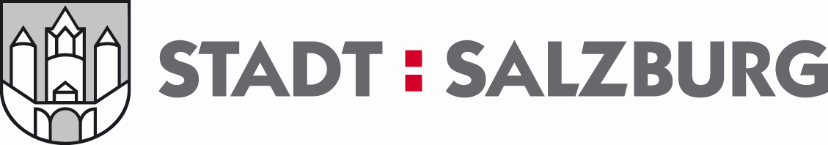 Jugend in Salzburg
„Generation Corona“
Online-Erhebung in der Stadt Salzburg bei Jugendlichen/jungen Erwachsenen


Mag. Ernestine Berger


15. April 2021
IGF-Institut für Grundlagenforschung – www.igf.at
Zur Studie
Zielgruppe: Jugendliche und junge Erwachsene in der Stadt Salzburg/Umgebung
Erhebungsmethodik: Onlineinterviews, Bewerbung des Online-Links zur Umfrage-Teilnahme durch die Stadt Salzburg (Plakate, Flyer, Multiplikatoren, Social Media), Zugang zur Umfrage erfolgte mit einem QR-Code
Erhebungszeitraum: 26. Februar bis 5. April 2021

Sample: 1006 Teilnehmer an der Online-Befragung
Verteilung nach Geschlecht: 45% männlich, 54% weiblich
Verteilung Alter: 12-13 Jahre 11% - 14-15 Jahre 23% - 16-17 Jahre 28% - 18-20 Jahre 22% - 21-25 Jahre 17%

Maximale statistische Schwankungsbreite in Bezug auf das Gesamtergebnis bei n=1000 beträgt +/-3,2%
-2-
Leben in Salzburg„Lebst du/bist du gerne in Salzburg?“
Basis: n=1006 (in %)
-3-
Leben in Salzburg„Wie wohl fühlst du dich in deinem Stadtteil, wo du wohnst?“
Basis: n=598 wohnend in der Stadt Salzburg (in %)
-4-
Leben in Salzburg„Wenn du in der Stadt unterwegs bist, wie sicher fühlst du dich da?“
Weibliche Teilnehmerinnen fühlen sich weniger sicher 
in der Stadt Salzburg (32% weniger/teils-teils) – bei den
männlichen Teilnehmern beträgt der Wert 22%
Basis: 992 (in %)
-5-
Leben in Salzburg„Gibt es in Salzburg genügend Angebote für Jugendliche?“
Basis: 986 (in %)
-6-
Leben in Salzburg„Wie findest du die folgenden Angebote für Jugendliche in der Stadt Salzburg?“
Basis: n=890 (in %), Ranking „sehr gut/gut gesamt“
-7-
Leben in Salzburg„Wie findest du die folgenden Angebote für Jugendliche in der Stadt Salzburg?“
Basis: Angaben für „sehr gut/gut gesamt“ – nach Geschlecht – Teil 1
Basis: n=890 (in %), Ranking „sehr gut/gut gesamt“
-8-
Leben in Salzburg„Wie findest du die folgenden Angebote für Jugendliche in der Stadt Salzburg?“
Basis: Angaben für „sehr gut/gut gesamt“ – nach Geschlecht – Teil 2
Basis: n=890 (in %), Ranking „sehr gut/gut gesamt“
-9-
Aktueller Gemütszustand/Corona/Familie„Wie geht es dir aktuell?“
Durchschnittliche Bewertung von 3,2 = „teils/teils“
(Basis: 5-stufige Bewertungsskala, 1=gar nicht gut, 5=sehr gut)
Basis: 813 (in %)
-10-
Aktueller Gemütszustand/Corona/Familie„Wie ist es dir vor Corona gegangen?“
Basis: Vergleich „sehr gut/gut“ gesamt VOR Corona und aktueller Gemütszustand
Basis: 810 (in %)
-11-
Aktueller Gemütszustand/Corona/Familie„Wie eingeschränkt fühlst du dich wegen der Corona-Pandemie?“
Durchschnittliche Bewertung von 3,8 = „eher schon eingeschränkt“
(Basis: 5-stufige Bewertungsskala, 1=gar nicht, 5=sehr eingeschränkt)
Basis: 803 (in %)
-12-
Aktueller Gemütszustand/Corona/Familie„Fühlst du dich überfordert?“„Mehr überfordert wie vor Corona, gleich oder eher weniger überfordert?“
Durchschnittliche Bewertung von 3,2 = „teils/teils“
(Basis: 5-stufige Bewertungsskala, 1=gar nicht, 5=sehr)
Basis: 796 (in %)
-13-
Aktueller Gemütszustand/Corona/Familie„Fühlst du dich gestresst/genervt?“„Mehr gestresst/genervt wie vor Corona, gleich oder eher weniger gestresst/genervt?“
Durchschnittliche Bewertung von 3,7 = „eher schon“
(Basis: 5-stufige Bewertungsskala, 1=gar nicht, 5=sehr)
Basis: 779 (in %)
-14-
Aktueller Gemütszustand/Corona/Familie„Fühlst du dich einsam?“„Fühlst du dich einsamer wie vor Corona, gleich oder eher weniger einsam?“
Durchschnittliche Bewertung von 2,9 = „teils/teils“
(Basis: 5-stufige Bewertungsskala, 1=gar nicht, 5=sehr)
Basis: 777 (in %)
-15-
Corona-Virus/Maßnahmen/Politik„Hältst du dich an die Corona-Maßnahmen (Abstand halten, Maske tragen usw.)?“
Basis: n=733 (in %)
-16-
Corona-Virus/Maßnahmen/Politik„Hast du noch einen Überblick über die aktuellen Maßnahmen? Wie gut kennst du dich bei all den Regelungen noch aus?“
Basis: n=727 (in %)
-17-
Corona-Virus/Maßnahmen/Politik„Wirst du dich gegen Corona impfen lassen, sobald es möglich ist?“
Basis: n=725 (in %)
-18-
Corona-Virus/Maßnahmen/Politik„Wirst du dich gegen Corona impfen lassen, sobald es möglich ist?“
Basis: Angaben für „auf alle Fälle/eher schon“ gesamt nach Geschlecht und Alter
Basis: n=725 (in %)
-19-
Medien und Internet„Wie viel Zeit verbringst du am Tag auf Social Media Plattformen (Facebook, Instagram, Snapchat, TikTok etc.)?“„Wie hat sich deine Nutzung von Social Media Plattformen in der Pandemie verändert?“
Medien-Nutzung
Veränderung
Basis: n=697 (in %)
-20-
Medien und Internet„Wie hat sich deine Nutzung von Medien/Internet insgesamt (also Social Media, aber auch Netflix, YouTube, Videospiele usw.) in der Pandemie verändert?“
Basis: n=695 (in %)
-21-
Medien und Internet„Wie oft erlebst du/siehst du Gewalt im Internet (Hass-Postings, Beschimpfungen Mobbing, sexuelle Belästigung usw.)?“
Basis: n=695 (in %)
-22-
Medien und Internet„Wie oft erlebst du/siehst du Gewalt im Internet (Hass-Postings, Beschimpfungen Mobbing, sexuelle Belästigung usw.)?“
Basis: Angaben für „sehr oft/oft“ gesamt (in %)
Basis: n=695 (in %)
-23-
Medien und Internet„Wie/wo informierst du dich, wenn dich ein Thema interessiert?“
Basis: n=683 (in %) - Mehrfachangaben
-24-
Zukunft und Erwartungen„Wann glaubst du können die Menschen wieder in ihr „normales Leben“ zurückkehren?“
Basis: n=689 (in %)
-25-
Zukunft und Erwartungen„Wie siehst du deine Zukunft?“
Durchschnittliche Bewertung von 3,6 = „teils-eher gut“
(Basis: 5-stufige Bewertungsskala, 1=gar nicht gut, 5=sehr gut)
Basis: n=687 (in %)
-26-